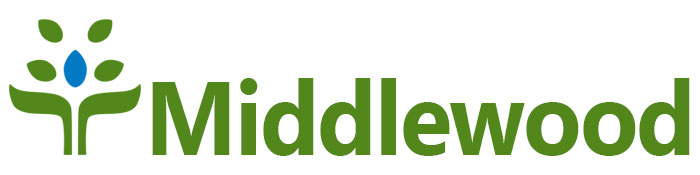 From adversity to sustainability – Working at scale to survive…
Dr Paul Bowen
GP, Partner, Medical Director, sceptic, survivor….
Middlewood Partnership

Poynton, Cheshire
Opportunity strikes…
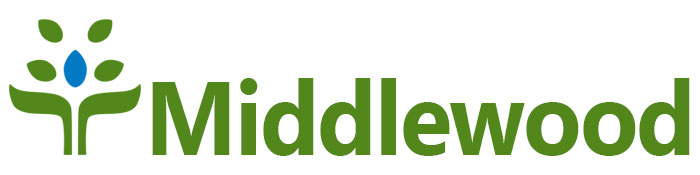 Red lines….
(smells like) Team spirit
Control! 
Safety
An end to multiple plate spinning
Fairness 
A 2.5 hour attention span 
When home, not to worry about work, & when at work, not to worry about home
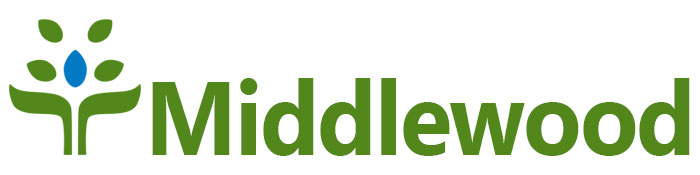 Phase 1
2.5 hour sessions ( 7:30am, 11am, 2pm, 4:30pm)
Capacity to match demand (30%, 25%, 15%, 15%, 15%)
Fixed allocated sessions for essentials (clinical and non-clinical) 
1 session: 1 Function (Triage, Tel, F2F, Visits, Scripts, NH) 
1-3 “sessions” a day (4 if “buddy”)
Clinician in reception (and Digital Triage)
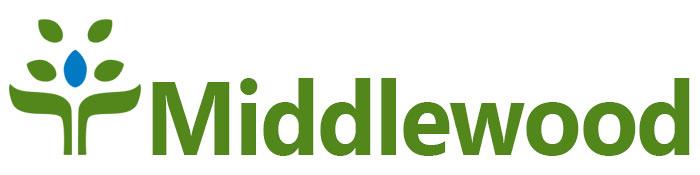 How we do it….
Clear values, red lines, motivations 
Identify (and support) the one willing to lead this
No additional clinical costs, just different skills 
Teamwork  - attitude, behaviour, leadership
Customer service - never say no! 
Constant review, evolution, change
How we measured success
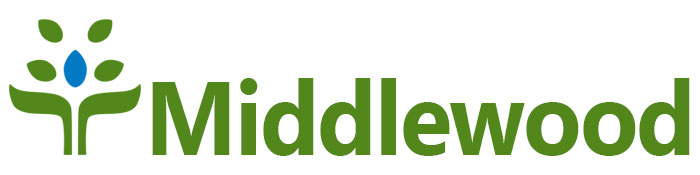 How we measured success
Happy doctors, staff and patients
Compared to the four practices we’ve merged with, we have
Fewer GPs/clinicians (“sessions/1000 pts”)
Shorter days (9hrs vs 12-14hrs)
Higher QOF and ES income (incl prescribing targets)
Lower pt satisfaction as measured by MORI
Higher “per day” income as partners
Average (for CCG) performance
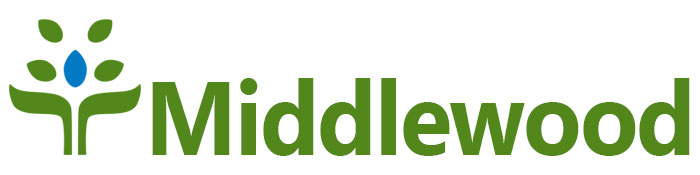 Phase 2
A SUPER-PARTNERSHIP merger 
3 strands
Technical 
Cultural 
Transformational
Again, consider red lines, ambition, aspiration, etc…
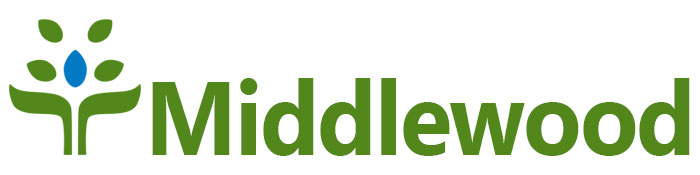 Phase 2
Expand and evolve over 4 practices (super-partnership)
Incorporate into PCH/PCN model
Reception support to be enhanced with digital triage
Specific 2.5 hr clinical sessions (“freestyle” with generic sessions to be filled by digital triage)
Extend sessional aspects to research, training, practice development
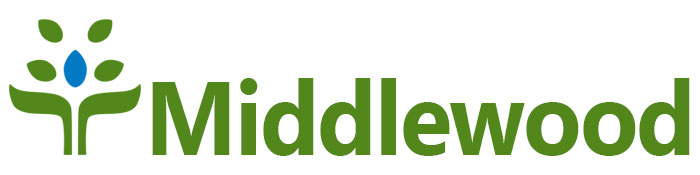 Phase 3
Consider the following as separate but connected elements of our service

Shared
Triage/ e-consult /sign-posting (clinical & non-clinical)
Visiting (in partnership with our MDT)
Prescribing 
Nursing + AHP/HCA
LTC + Health checks/specialist clinics (minor surgery, womens health etc) 
Medical Administration 
Teaching, Research, training etc 
Governance (board, clinical, complaints, safeguarding)

Practice based
F2F and tel sessions 
Team meetings (clinical – SEAs, GSF etc)
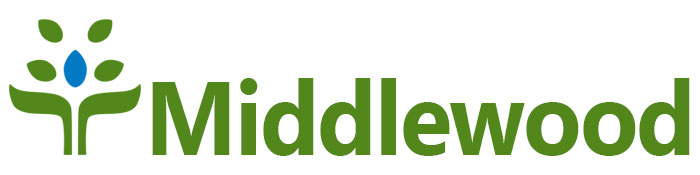 Thank you +Any Questions?
paul.bowen@nhs.net